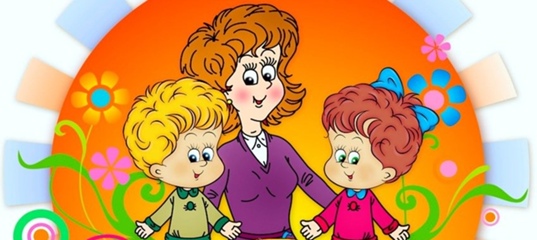 Организация методической работы в рамках преемственности дошкольного и начального уровней образования
Дошкольные отделения Лицей №4
мкр. Первомайский ул. Горького д. 18, 
мкр. Юбилейный ул. М.М. Глинкина д. 5
в 2021 году детский сад по адресу: мкр. Первомайский ул. Грабина д. 18 вошёл в состав МБОУ «Лицей №4» г.о. Королёв Московской области
В сентябре в состав МБОУ «Лицей №4» вошел детский сад по адресу: мкр. Юбилейный ул. М.М. Глинкина д. 5
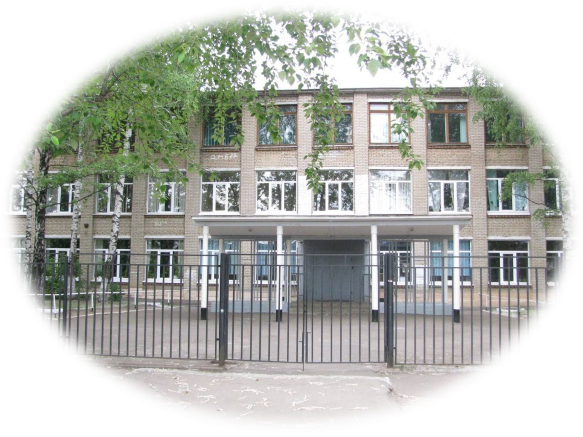 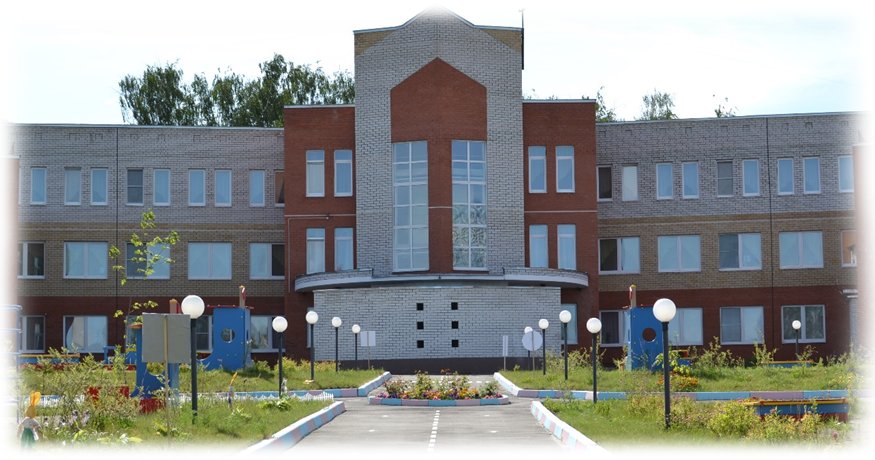 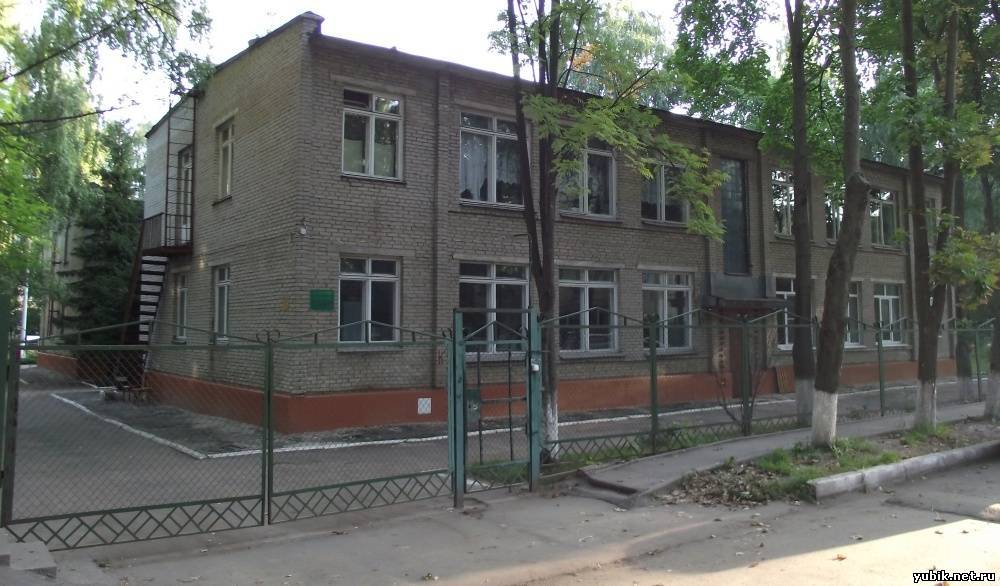 В соответствии с Распоряжением Министерства образования Московской области от 27.01.2022 № Р-43  в МБОУ «Лицей №4 начал свою реализацию проект «Предшкола: Стандарт детского сада»
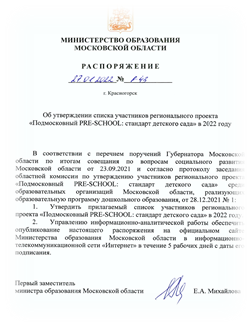 Планирование и осуществление совместной практической деятельности педагогов и учителей с детьми – дошкольниками (занятия, праздники, выставки)
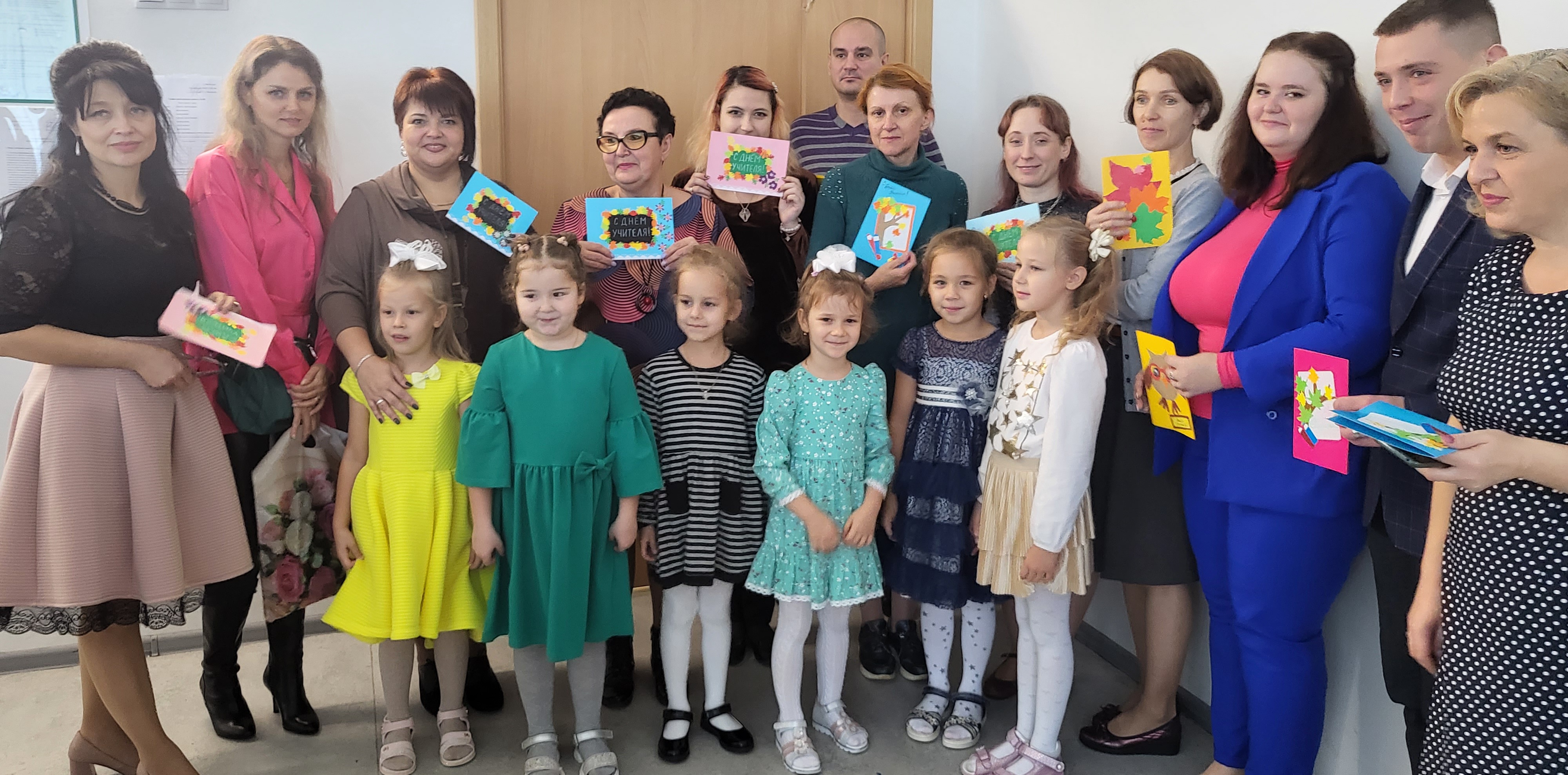 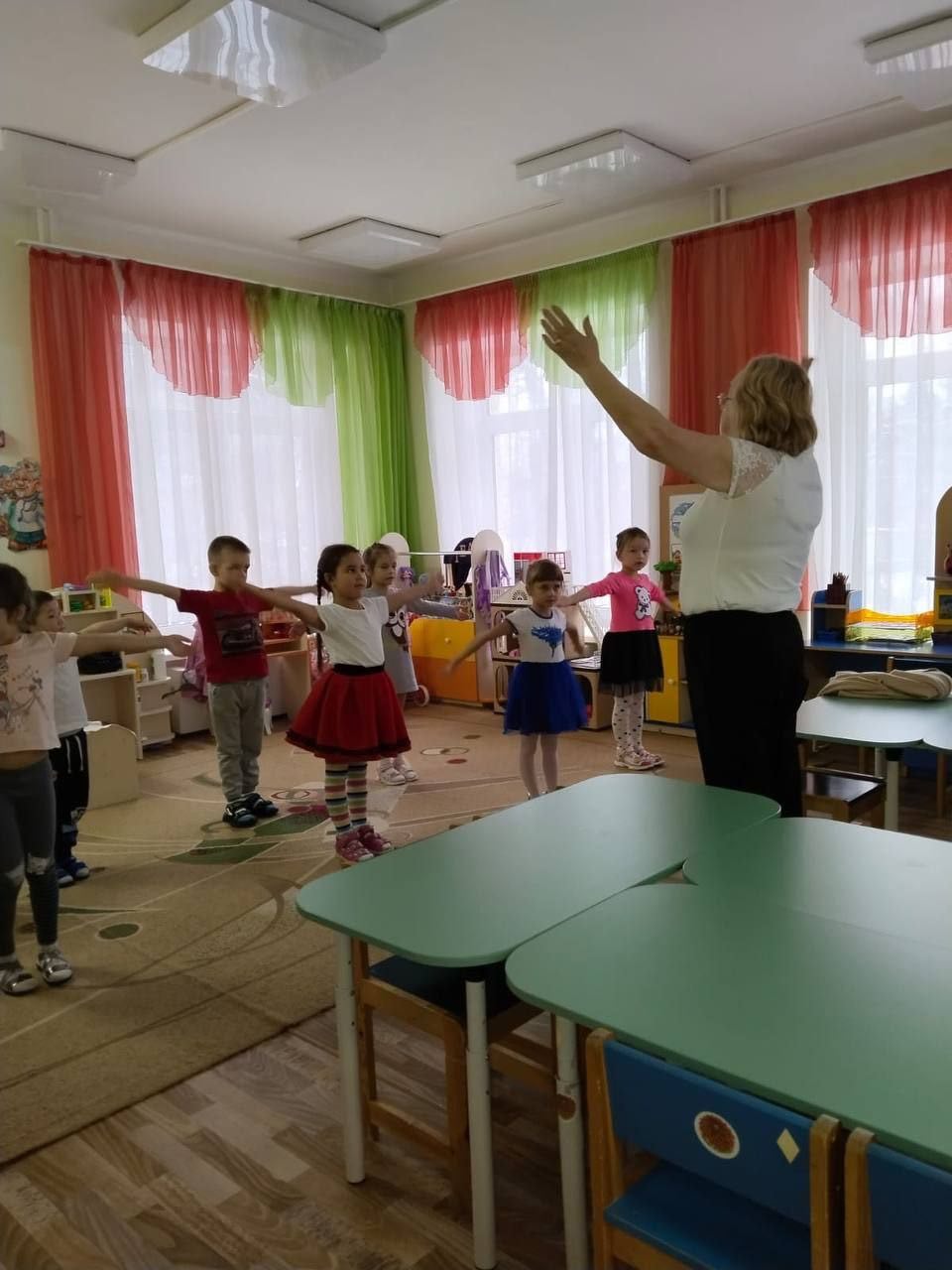 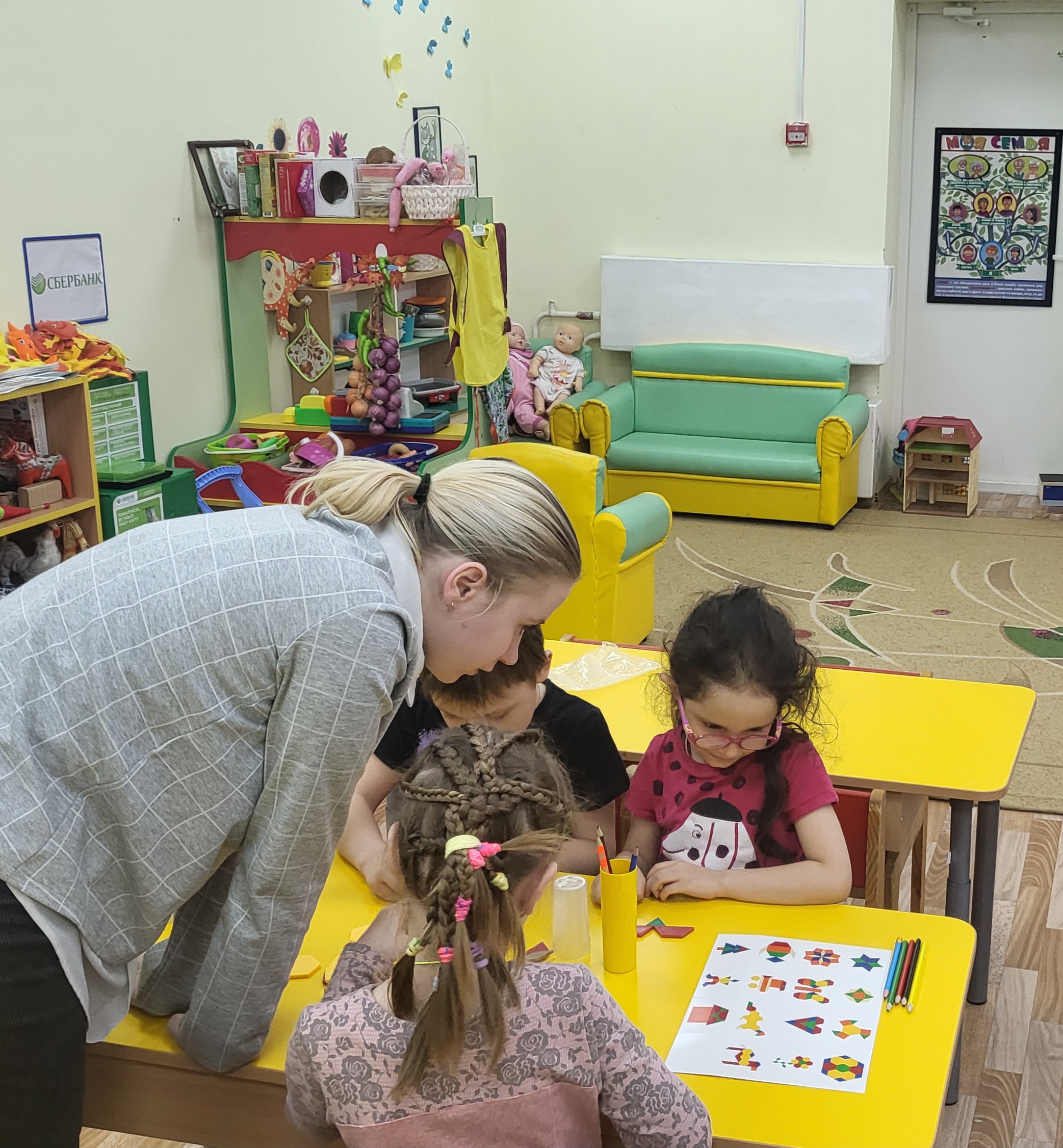 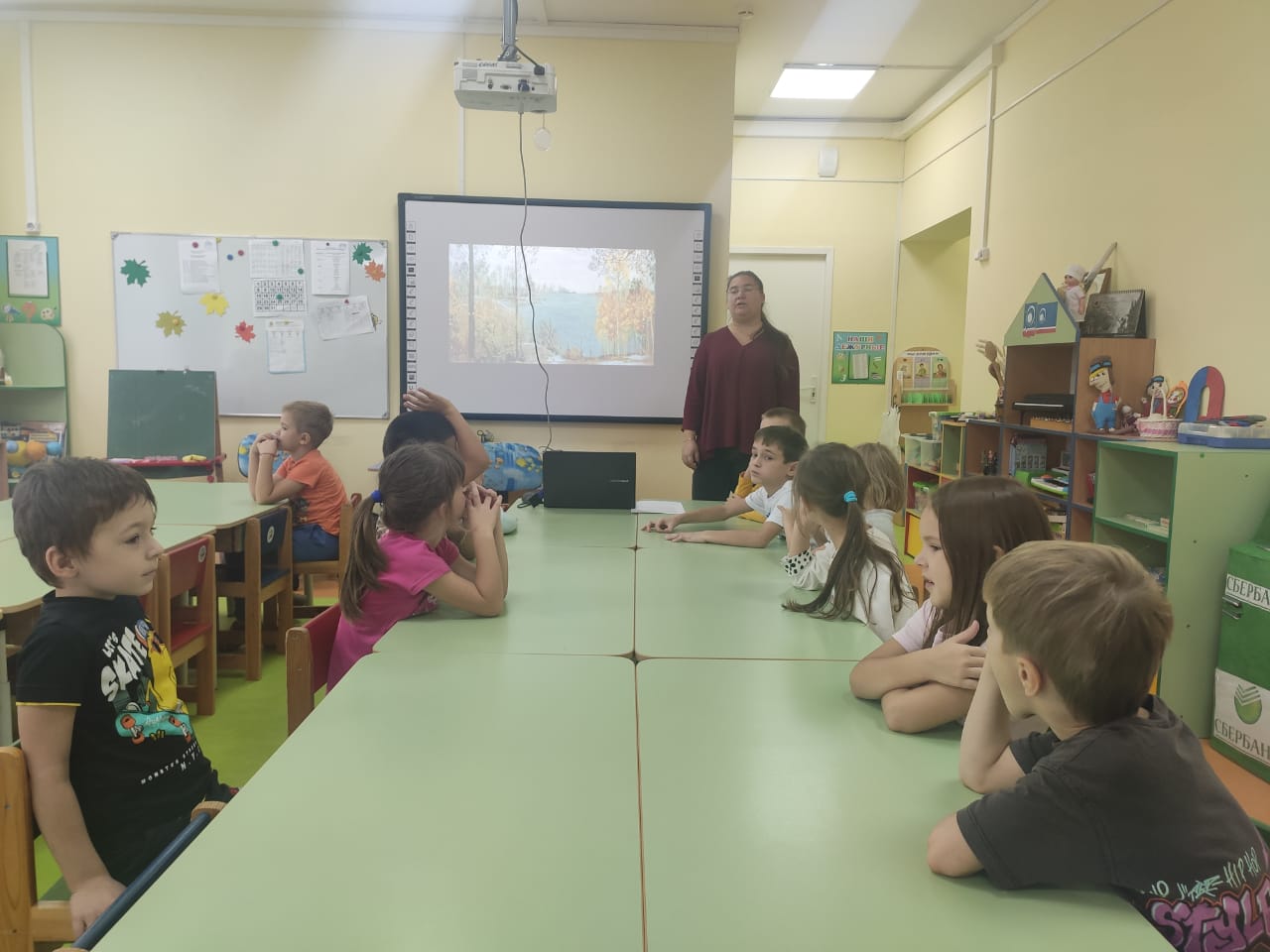 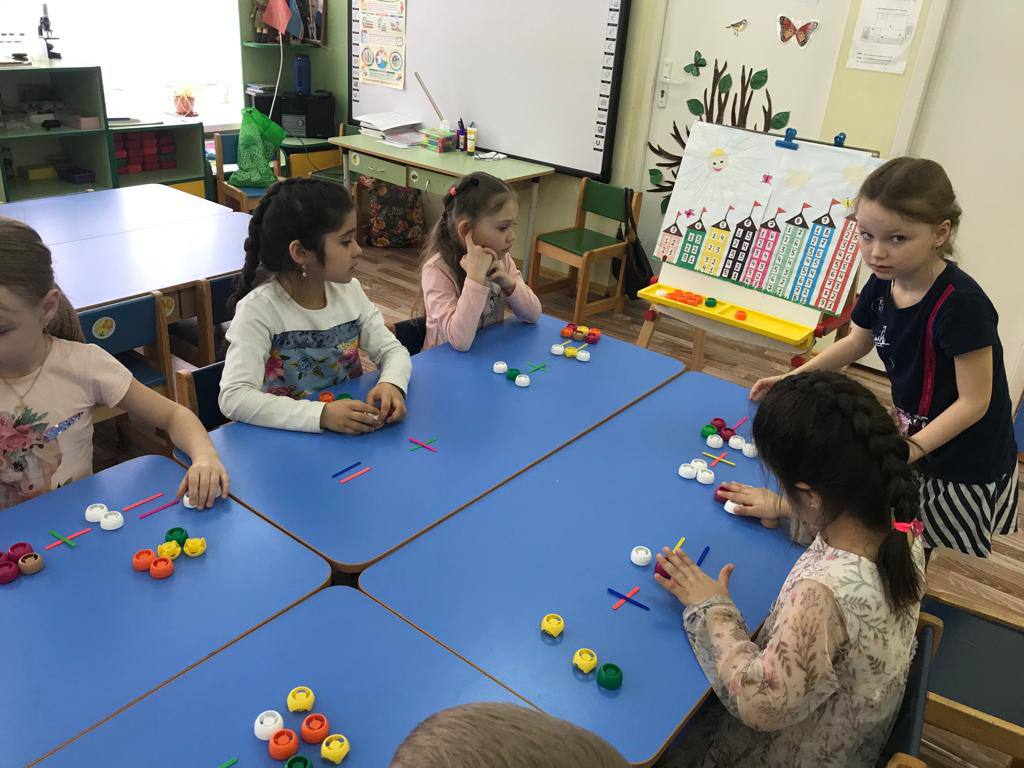 Педагогические советы, семинары, мастер-классы, круглые столы педагогов дошкольных отделений, учителей школы по актуальным вопросам «Педагогическая копилка»
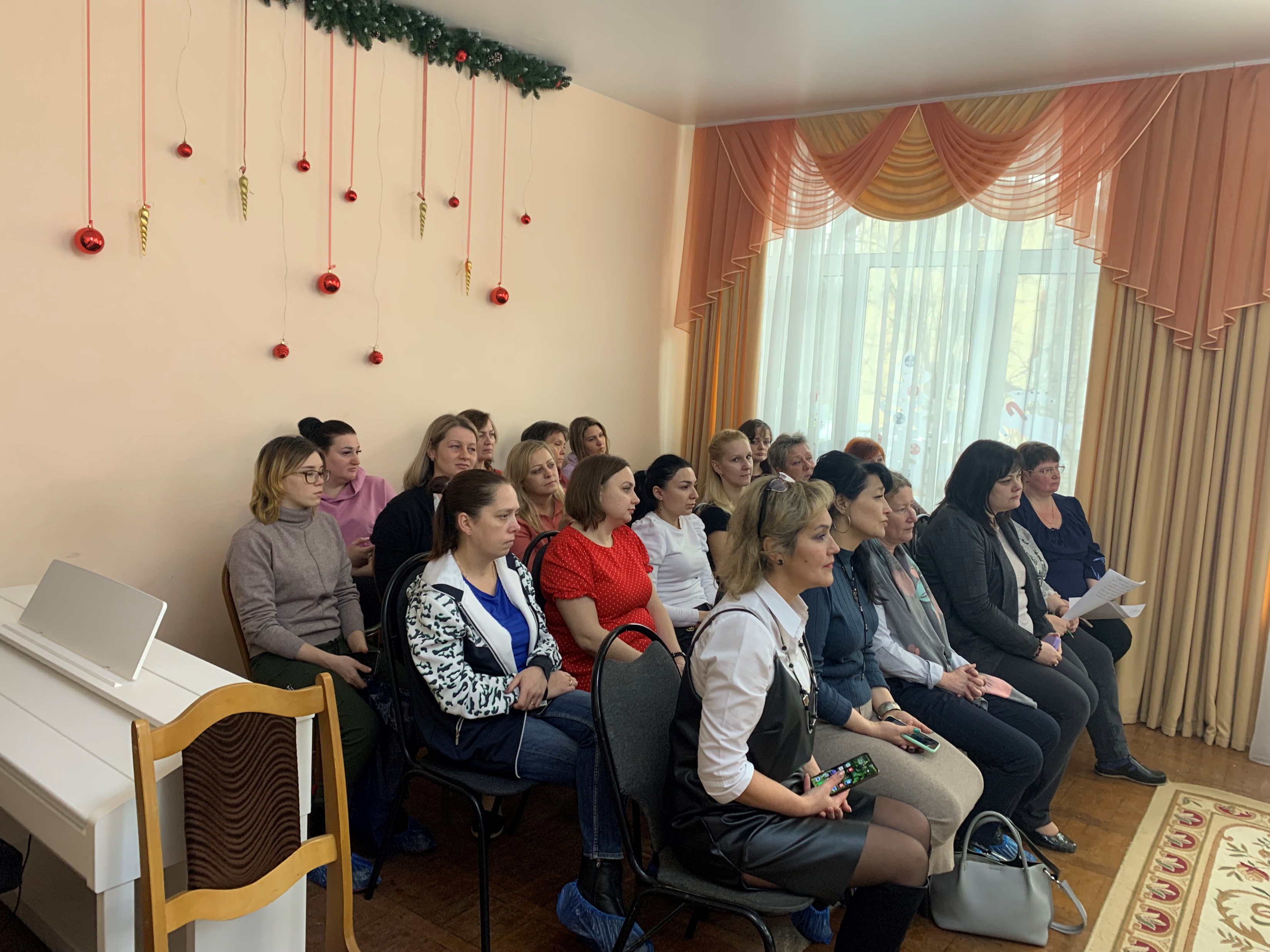 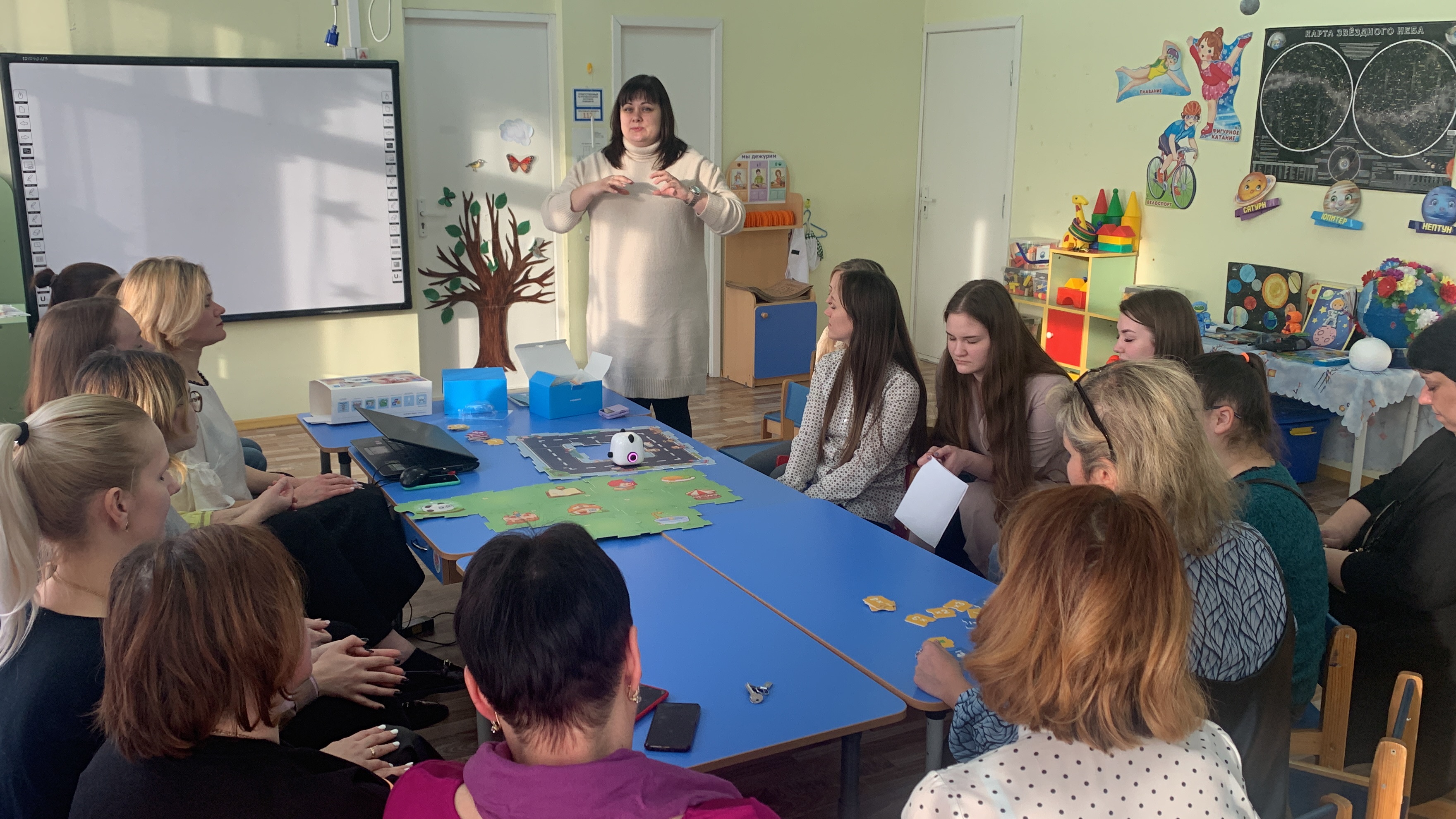 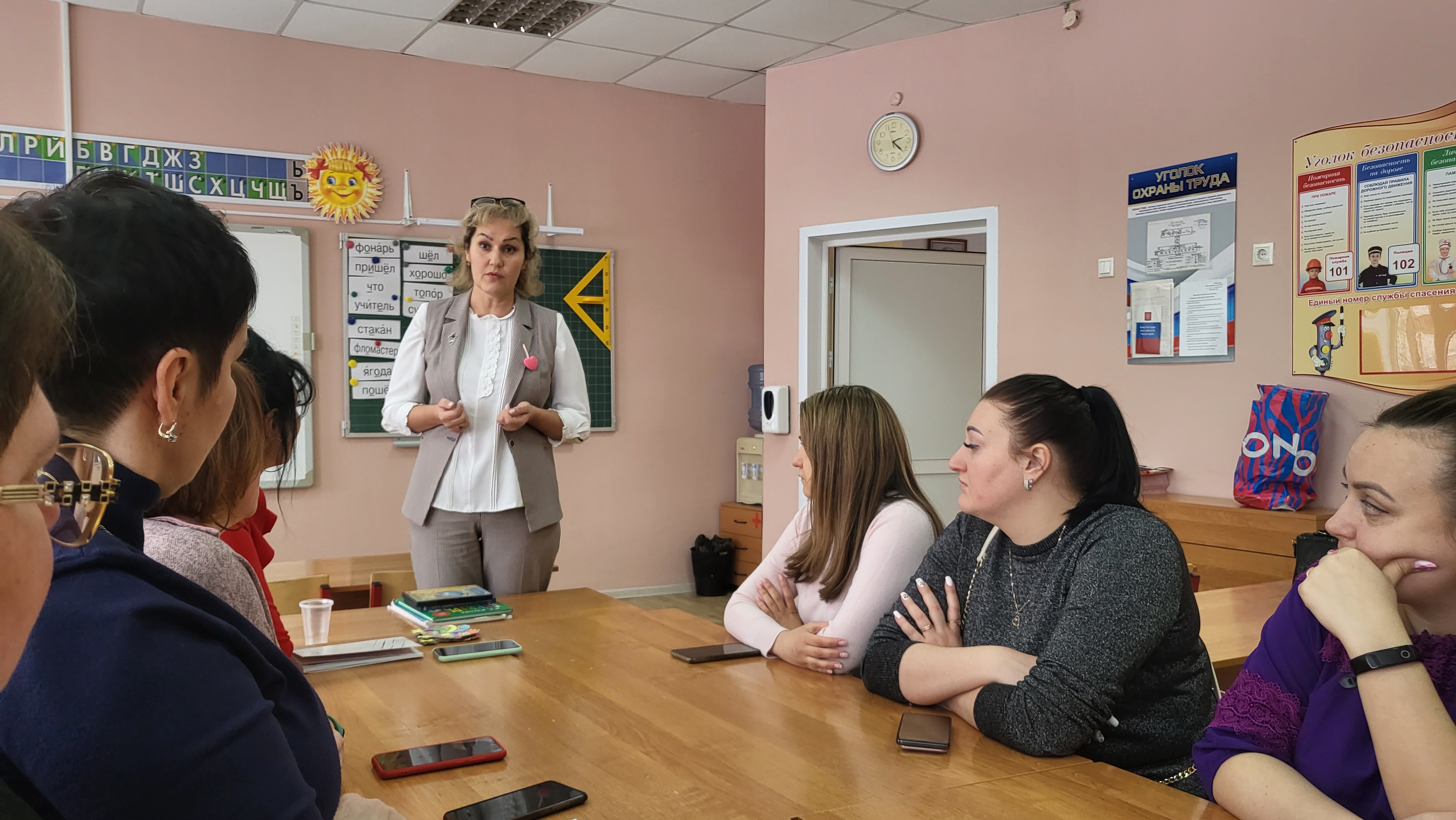 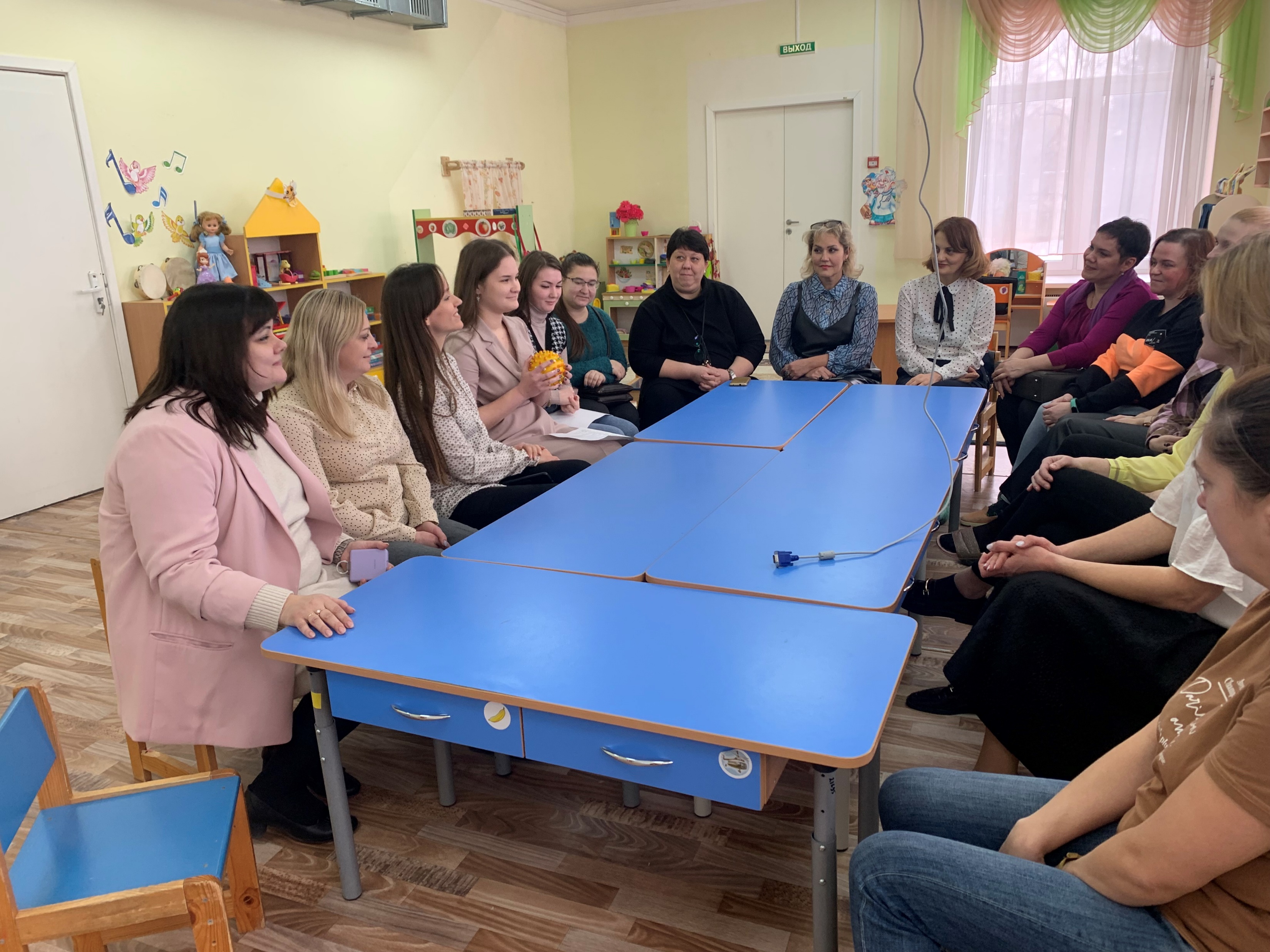 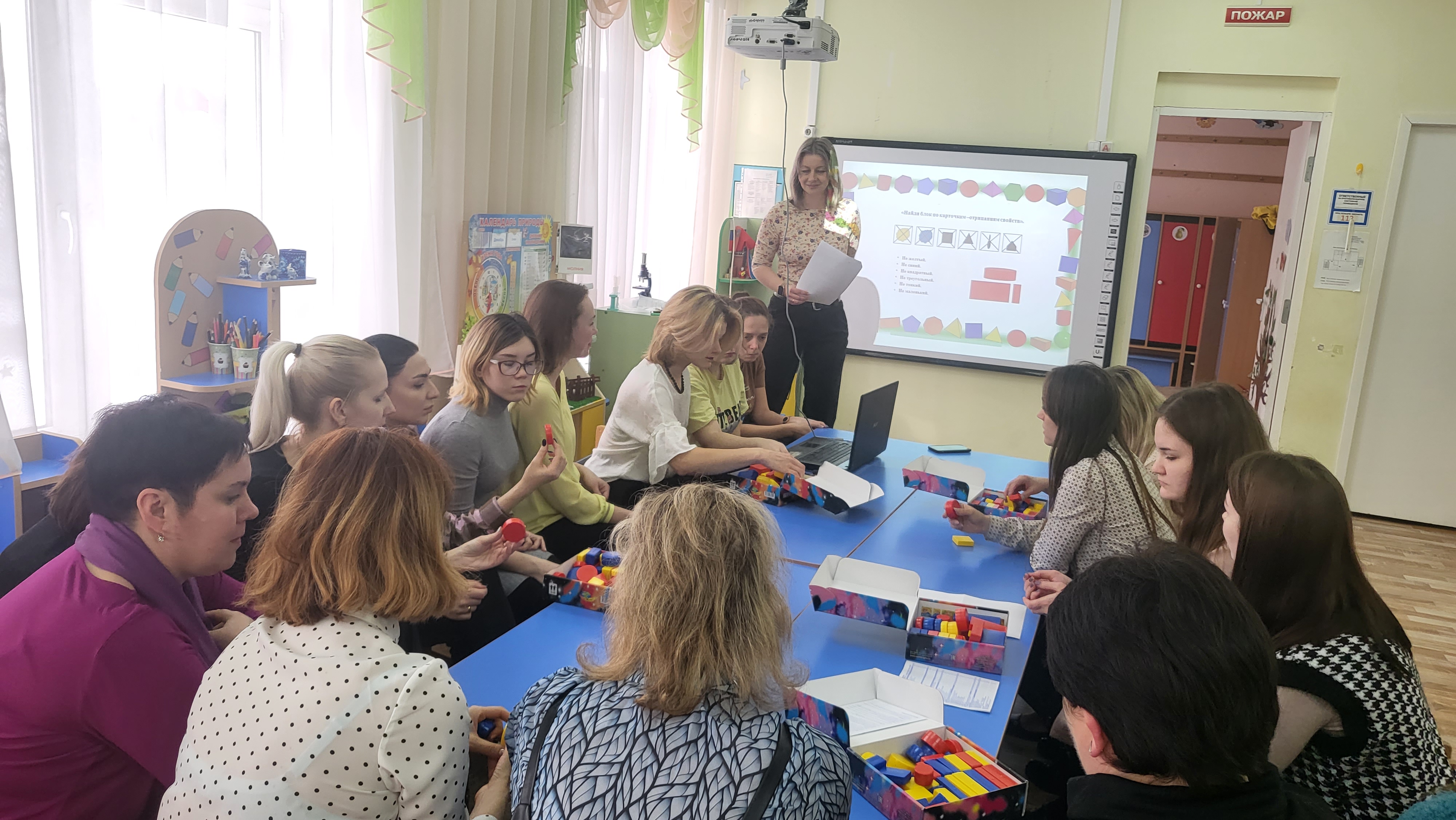 Планирование и осуществление совместной практической деятельности дошкольников с  учениками начальной школы в рамках наставничества
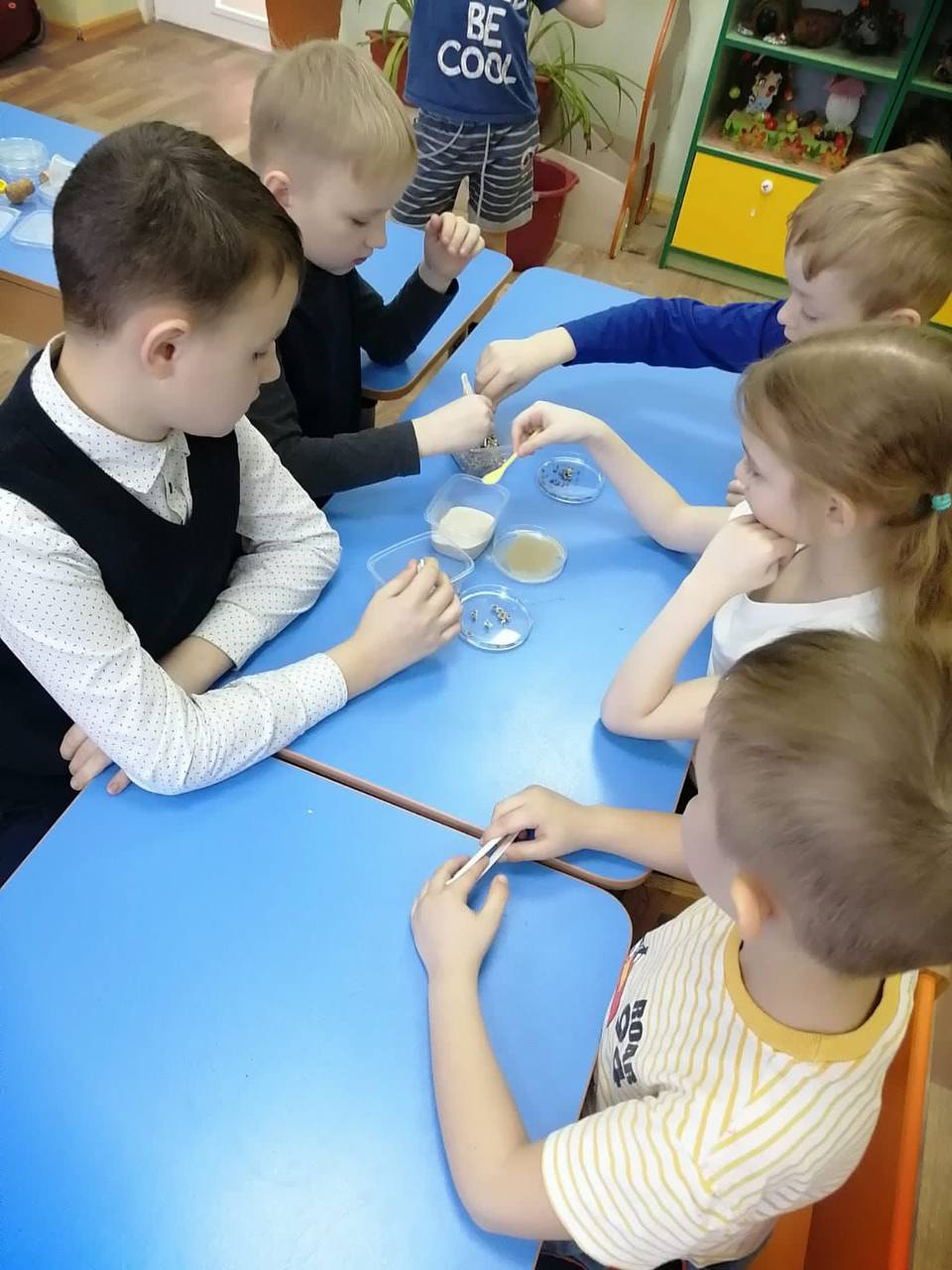 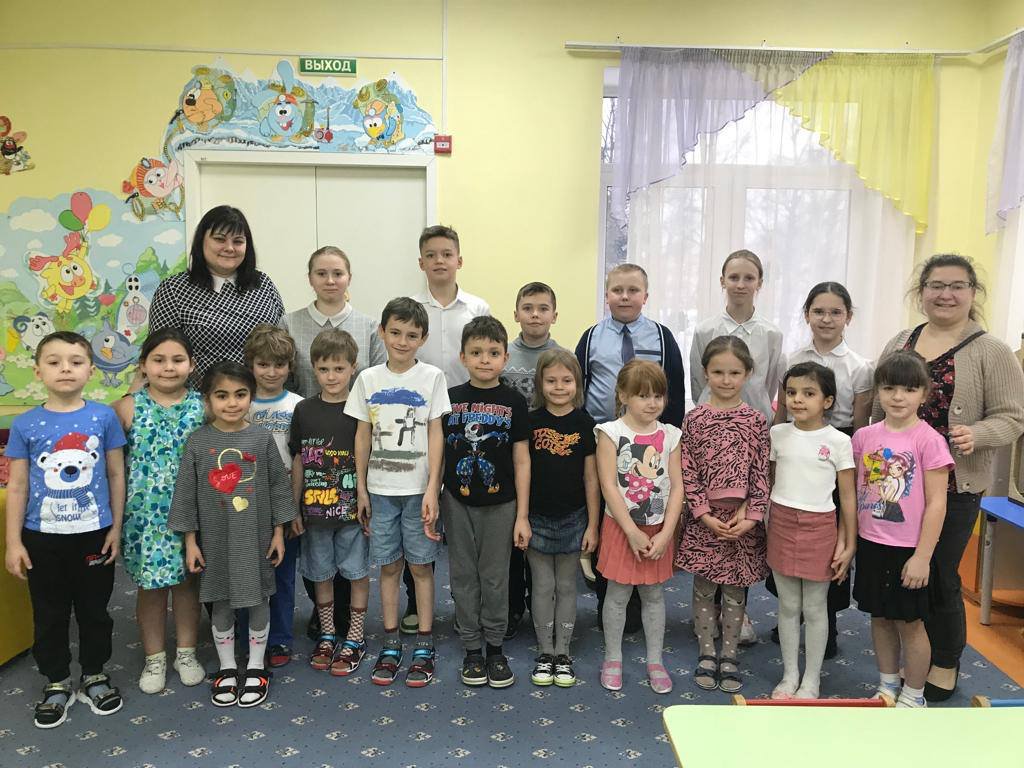 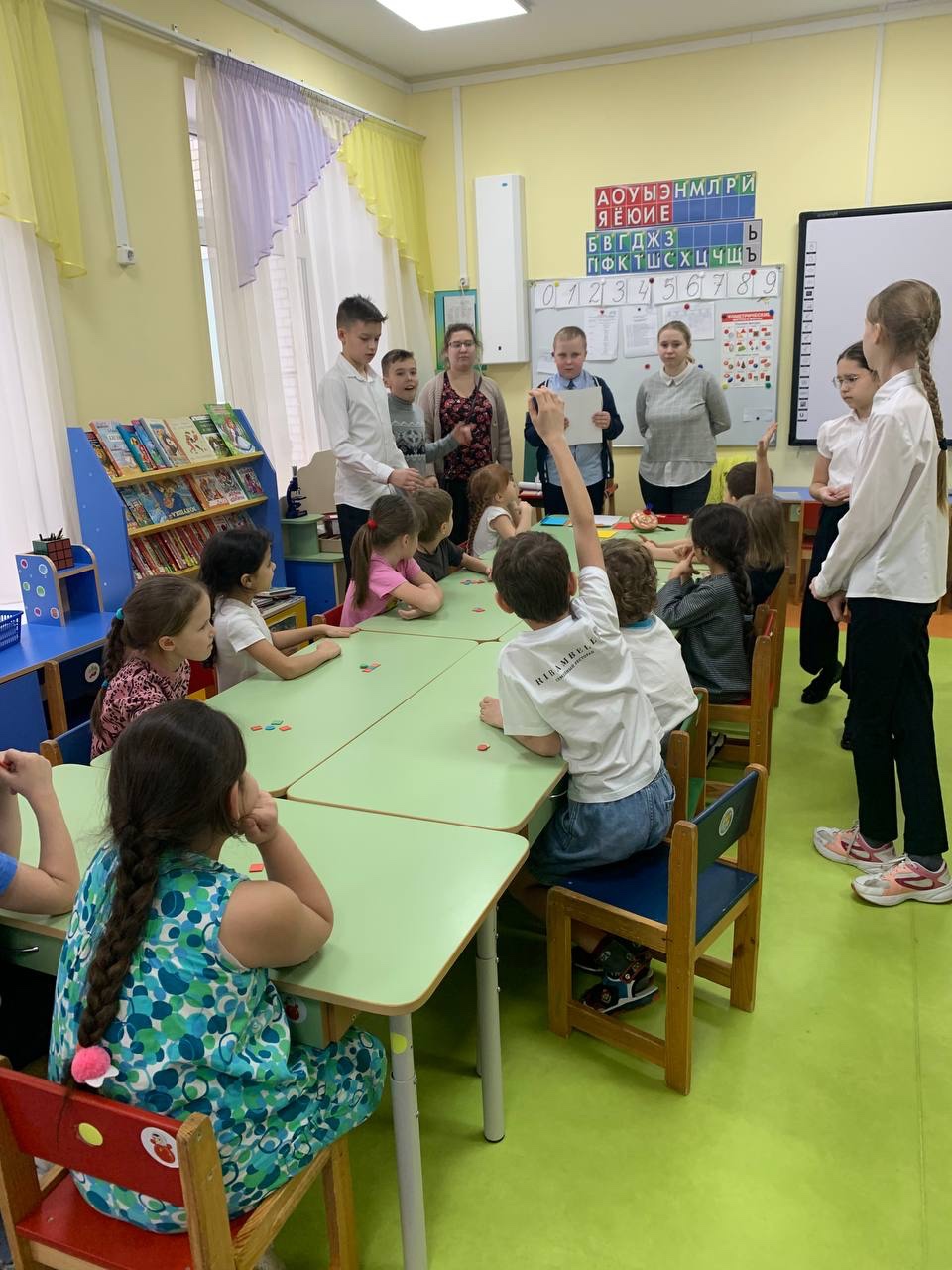 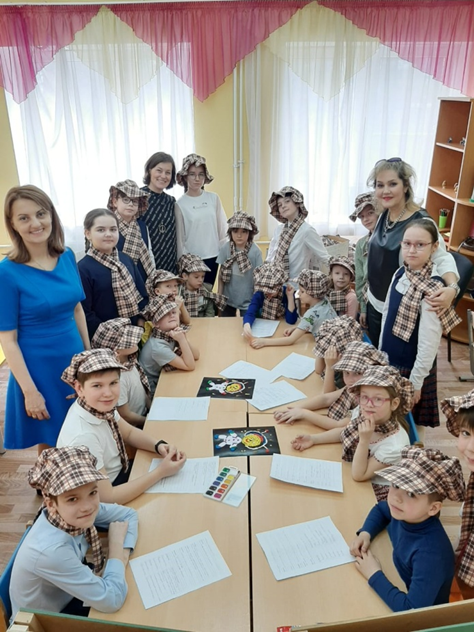 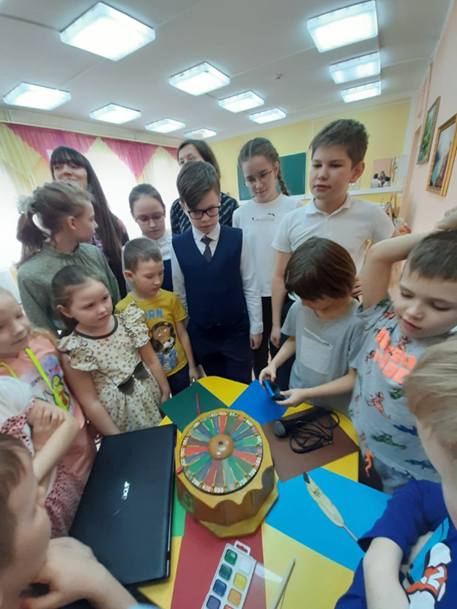 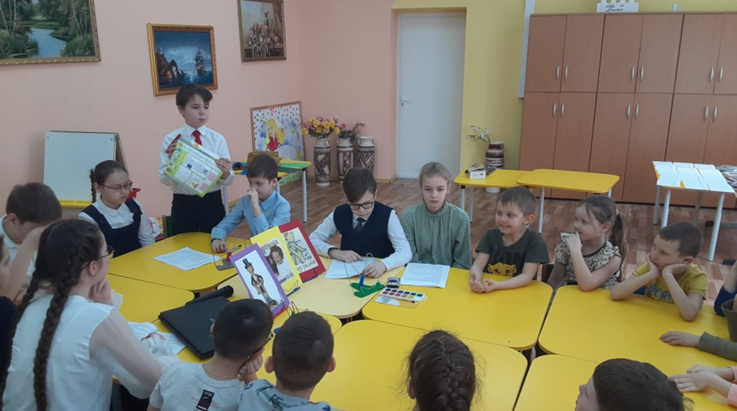 Встречи родителей с будущими учителями, руководством МБОУ «Лицей №4»;
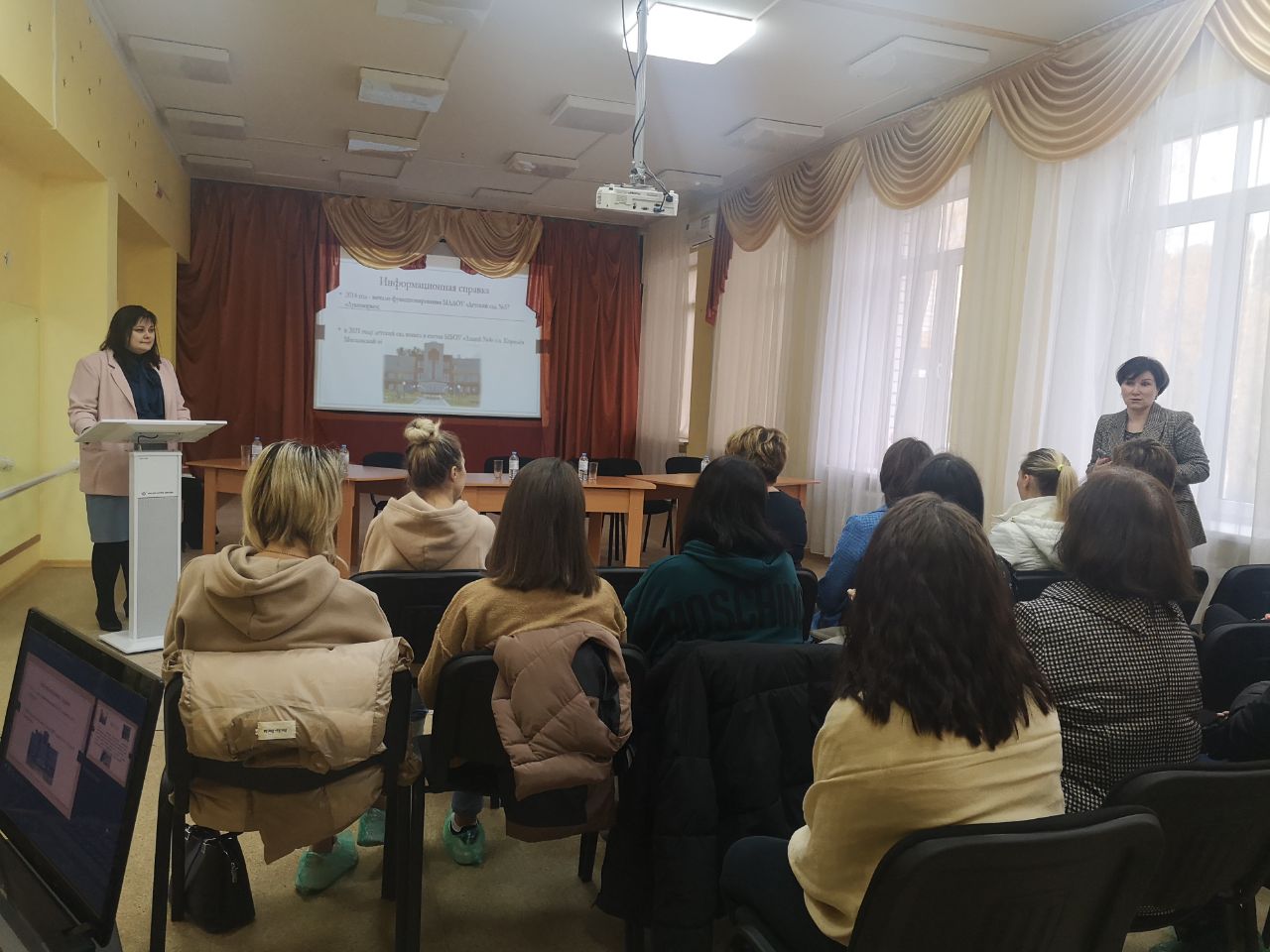 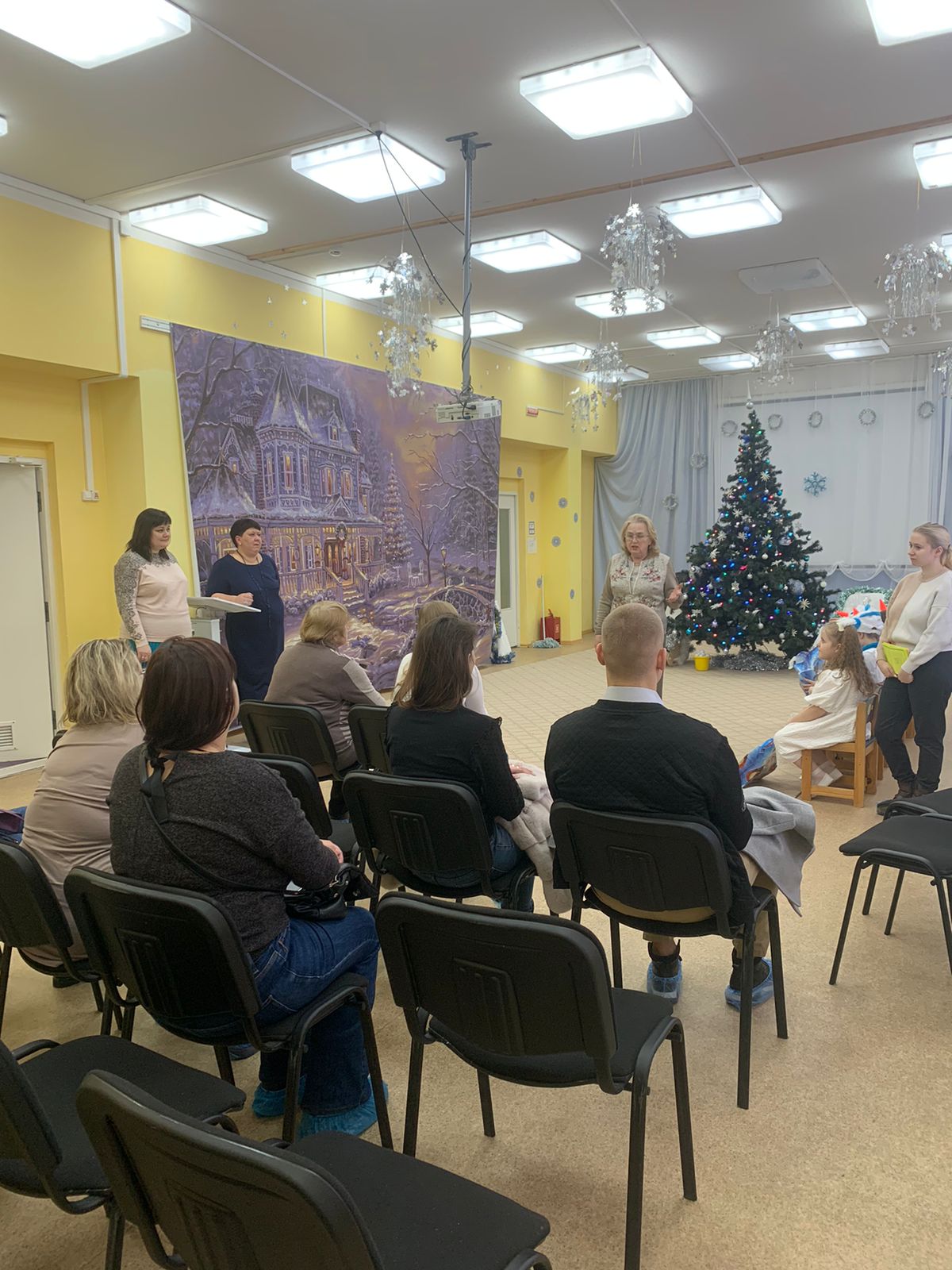 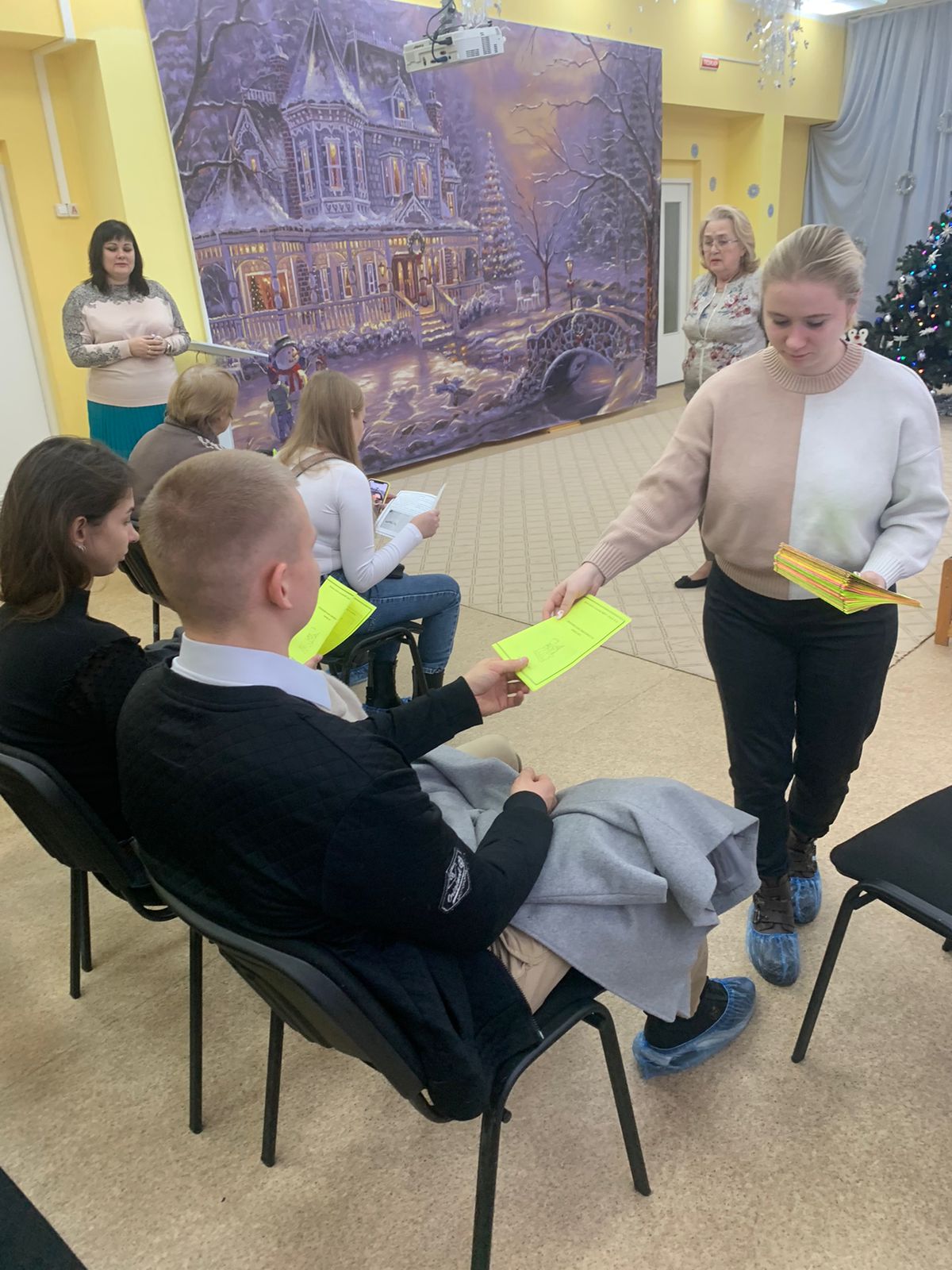 Взаимодействие педагогов, медицинских работников и психологов, при проведении диагностики по определению готовности детей к школе, анкетирование родителей для изучения самочувствия семьи в преддверии школьной жизни ребенка;
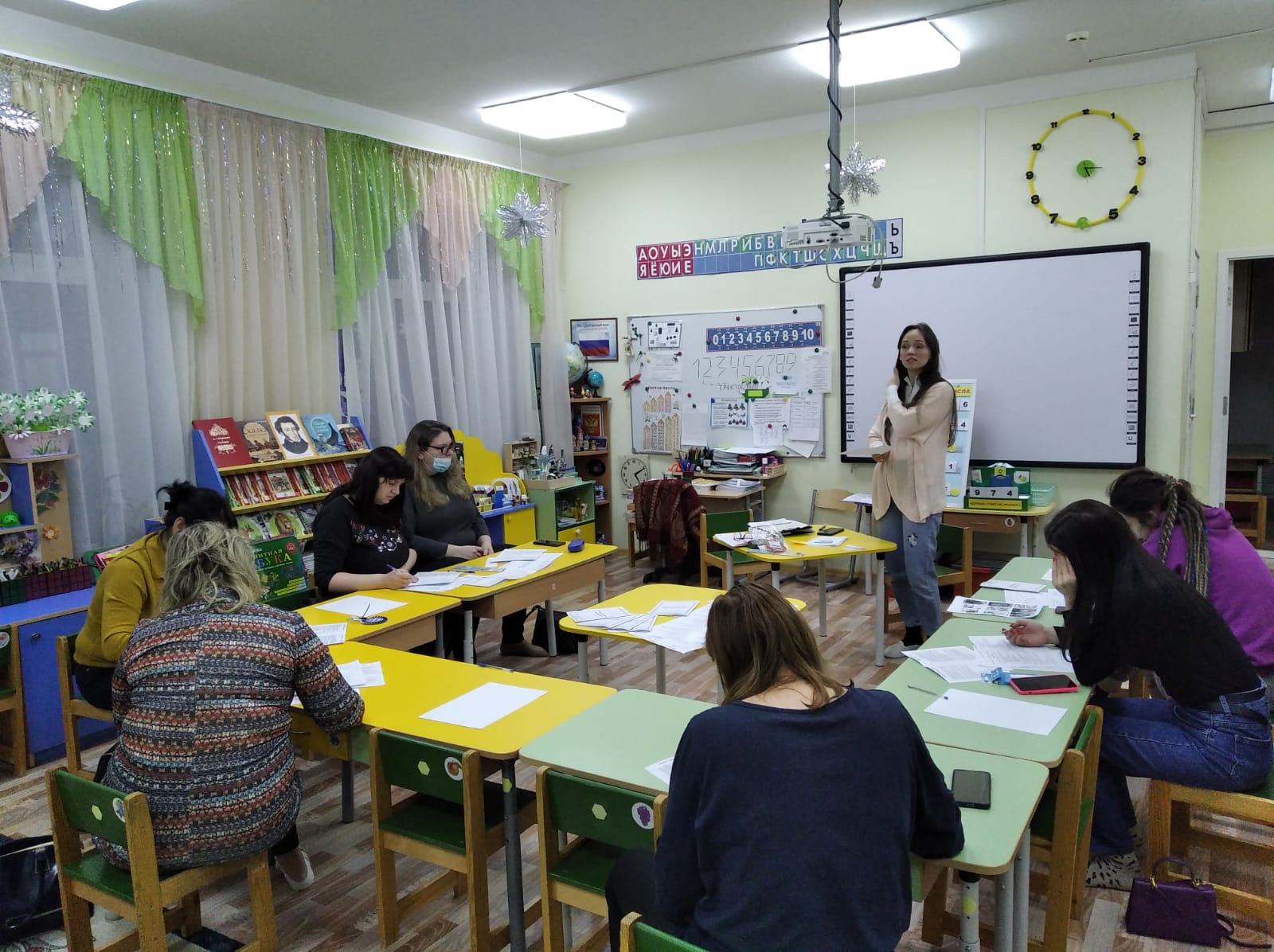 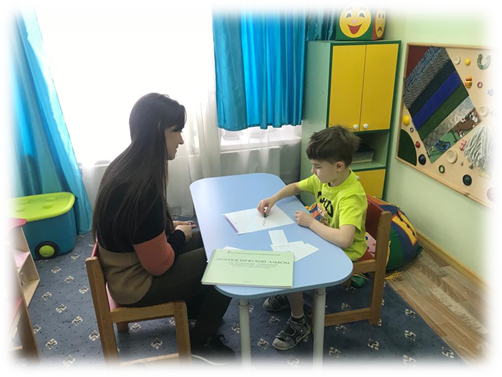 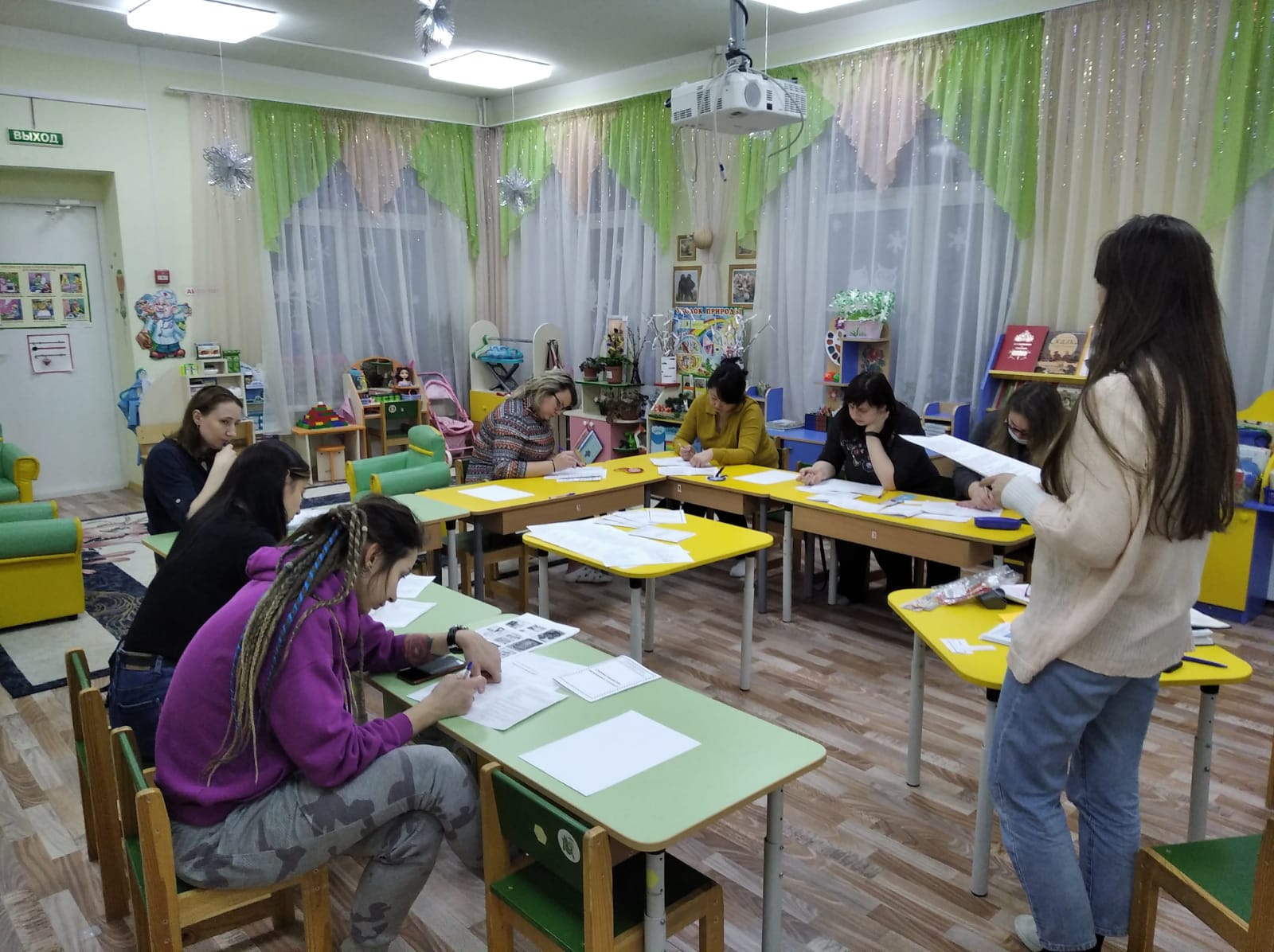 Спасибо за внимание!
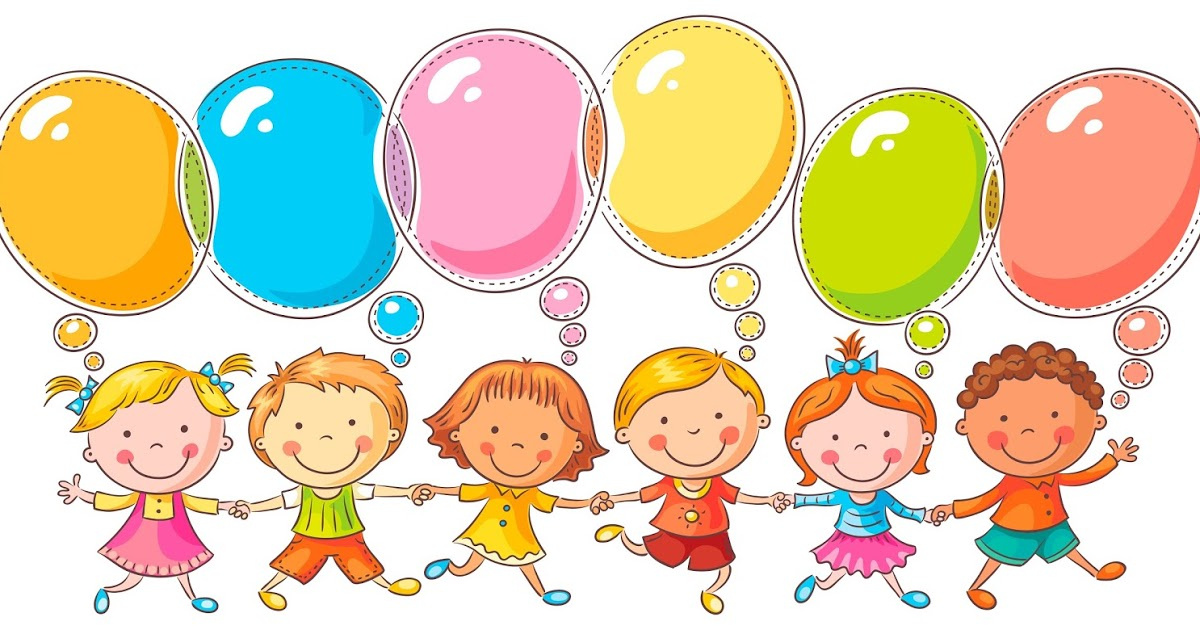